Evolution of Universes in Causal Set Cosmology
YTF 10, January 2018
Stav Zalel
Imperial College London
R Sorkin, D Rideout gr-qc/9904062,
R Sorkin gr-qc/0003043, R Sorkin et al. gr-qc/0009063,
F Dowker, SZ 1703.07556
Causal sets: an approach to quantum gravity
Spacetime is discrete and dynamical
Spacetime grows by accretion, or “birth”, of new elements.
The growth is a physical process. The passage of time is a manifestation of this growth.
The growth is governed by stochastic dynamics.
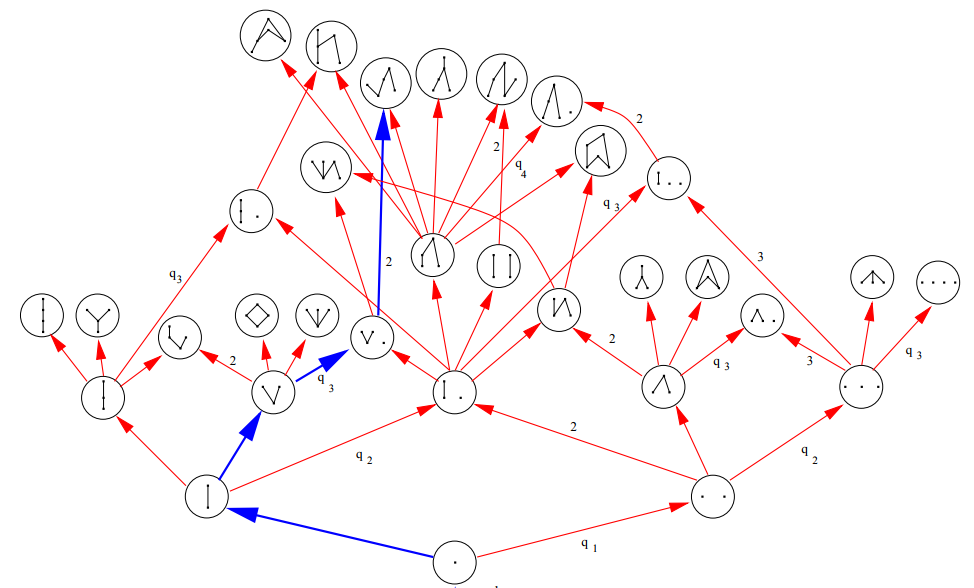 Poscau
Figure from: arXiv:gr-qc/9904062
Classical Sequential Growth Models
Classical Sequential Growth Models
CSG Cosmologies
Causal immortality: every element has an element to its future.
Past-finite, future-infinite.
Dust universe
Big-bang universe.
Originary model.
Forest universe
Cycles of cosmic collapse and expansion
Bouncing cosmology
A post is an element which is related to every other element in the set.

The current era is the set of elements to the future of the post.

The past of the post (or “the past”) is the set of elements to the past of the post.
current era
post
past
Big-crunch – Big-bang
arXiv:gr-qc/0003043, arXiv:gr-qc/0009063
Bouncing cosmology
A post is an element which is related to every other element in the set.

The current era is the set of elements to the future of the post.

The past of the post (or “the past”) is the set of elements to the past of the post.
current era
post
past
Big-crunch – Big-bang
Bouncing cosmology
current era
post
past
Effective dynamics
current era
Effective dynamics
Effective dynamics
arXiv:1703.07556
Evolutionary cosmology
Explaining homogeneity and isotropy
Fine tuning of parameters in underlying theory.
Evolutionary model in which parameters are renormalised at each evolutionary stage.
Branching model
Linear cyclic model
Branching universes
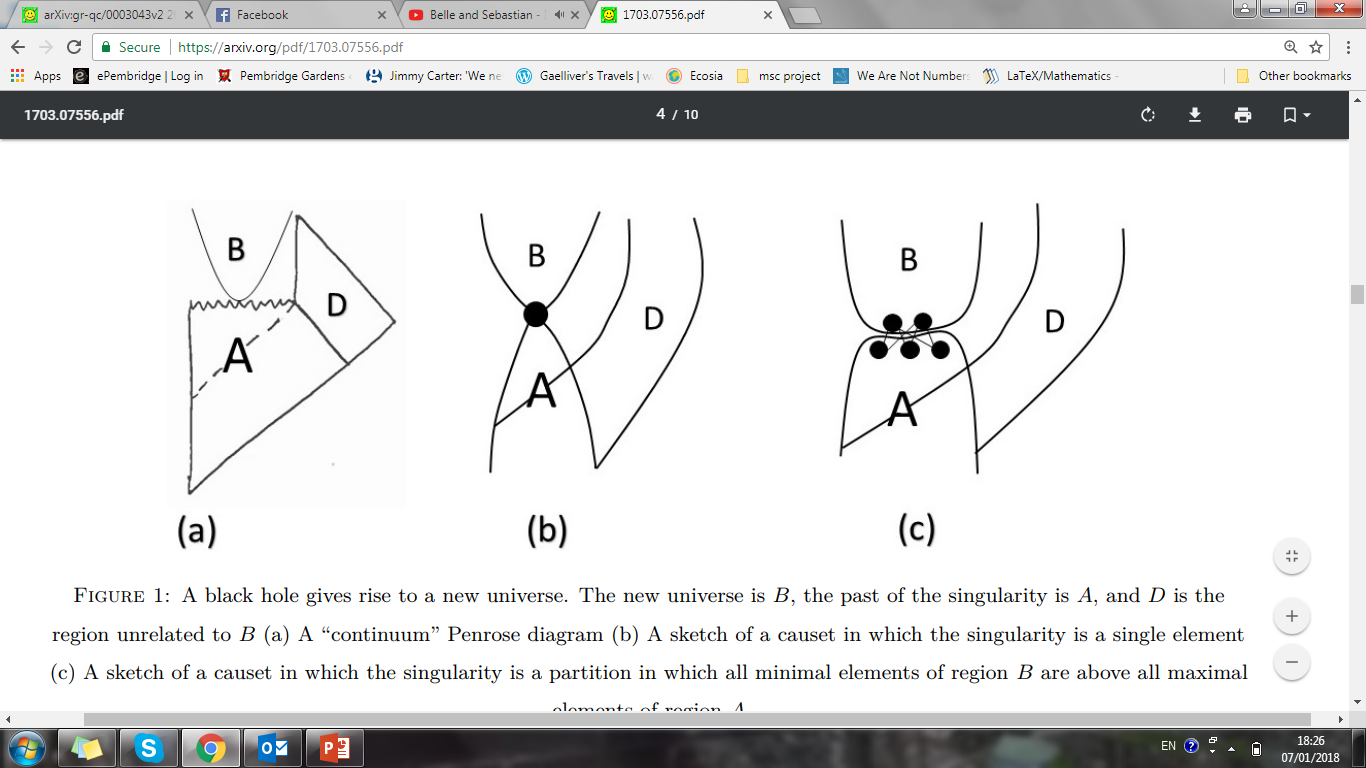 arXiv:1703.07556
What’s next for causal set cosmology?
Analysis of partial breaks.
Analysis of RG flow.
Studying CPT invariance in CSG dynamics.
Thanks for listening